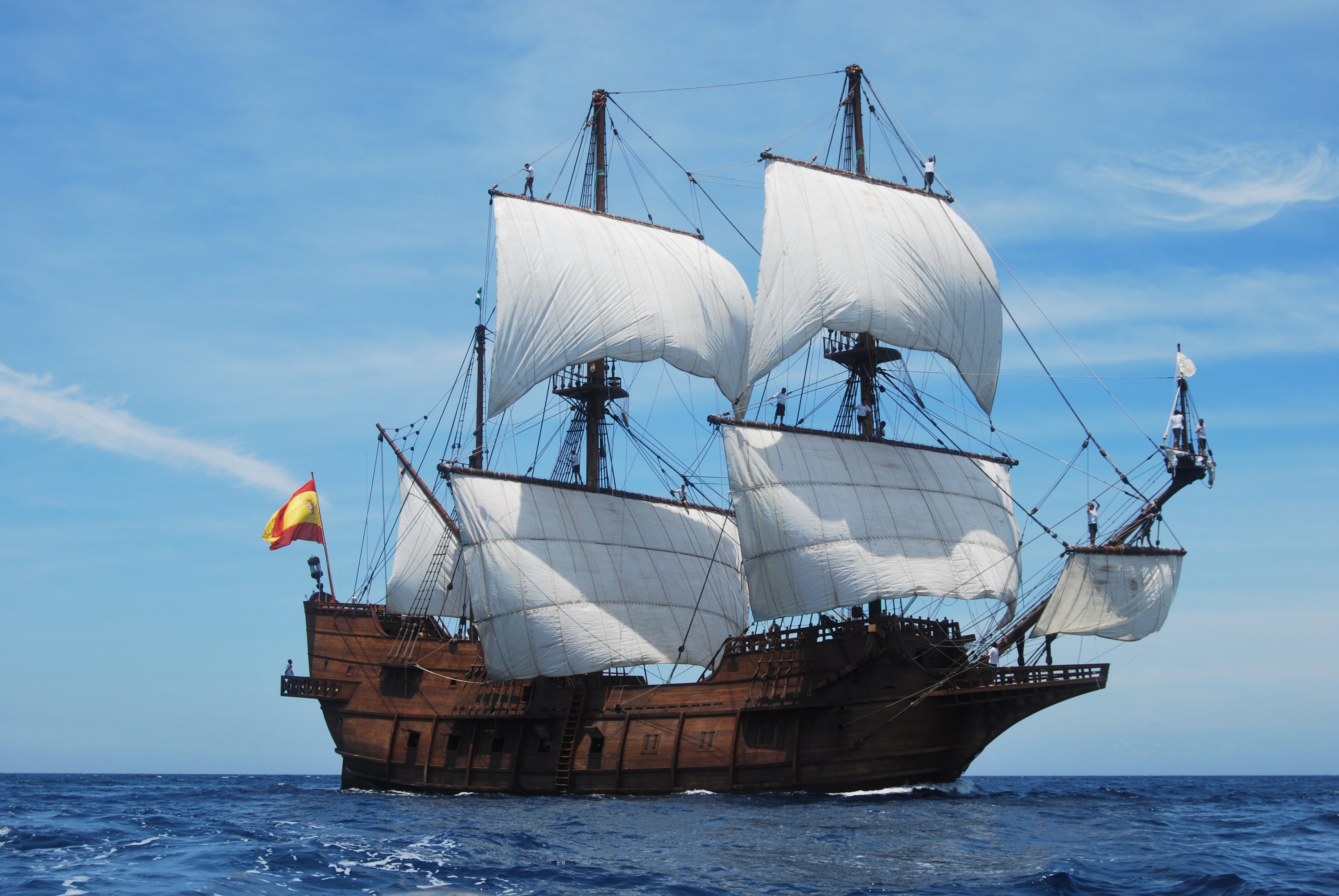 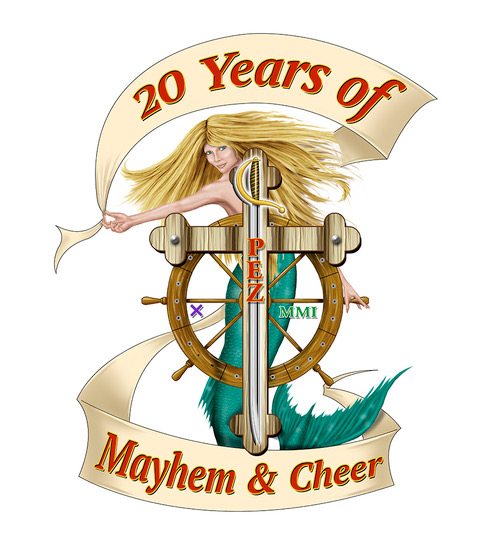 Krewe of Andres de Pez
20 years of Mayhem Celebration
Roll Call
January
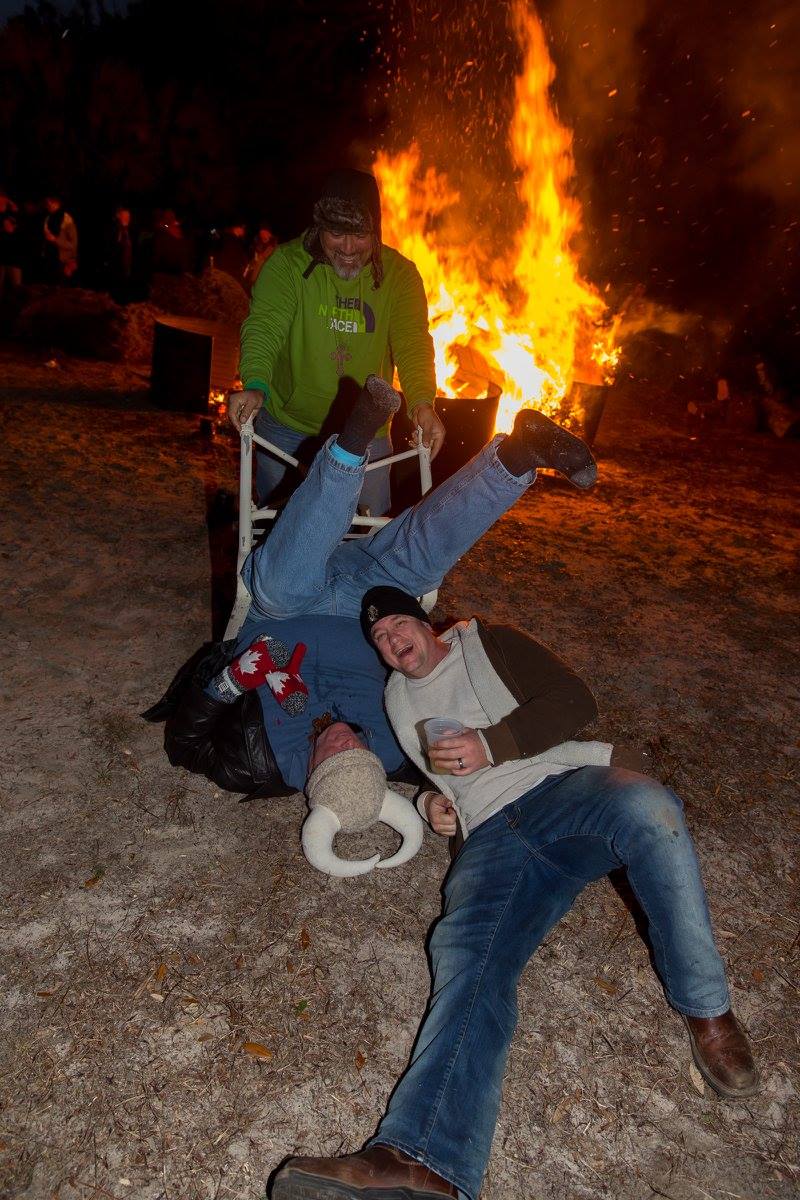 Roll call:
Firework show




Cost: $1000
Krewe Ball
February
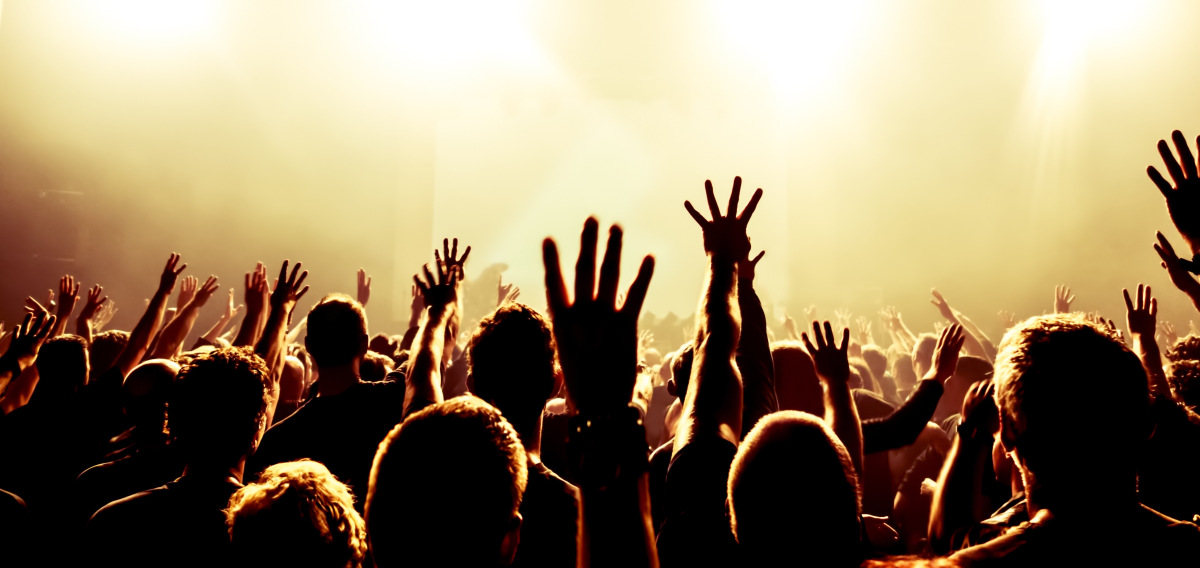 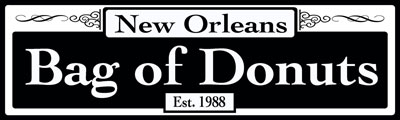 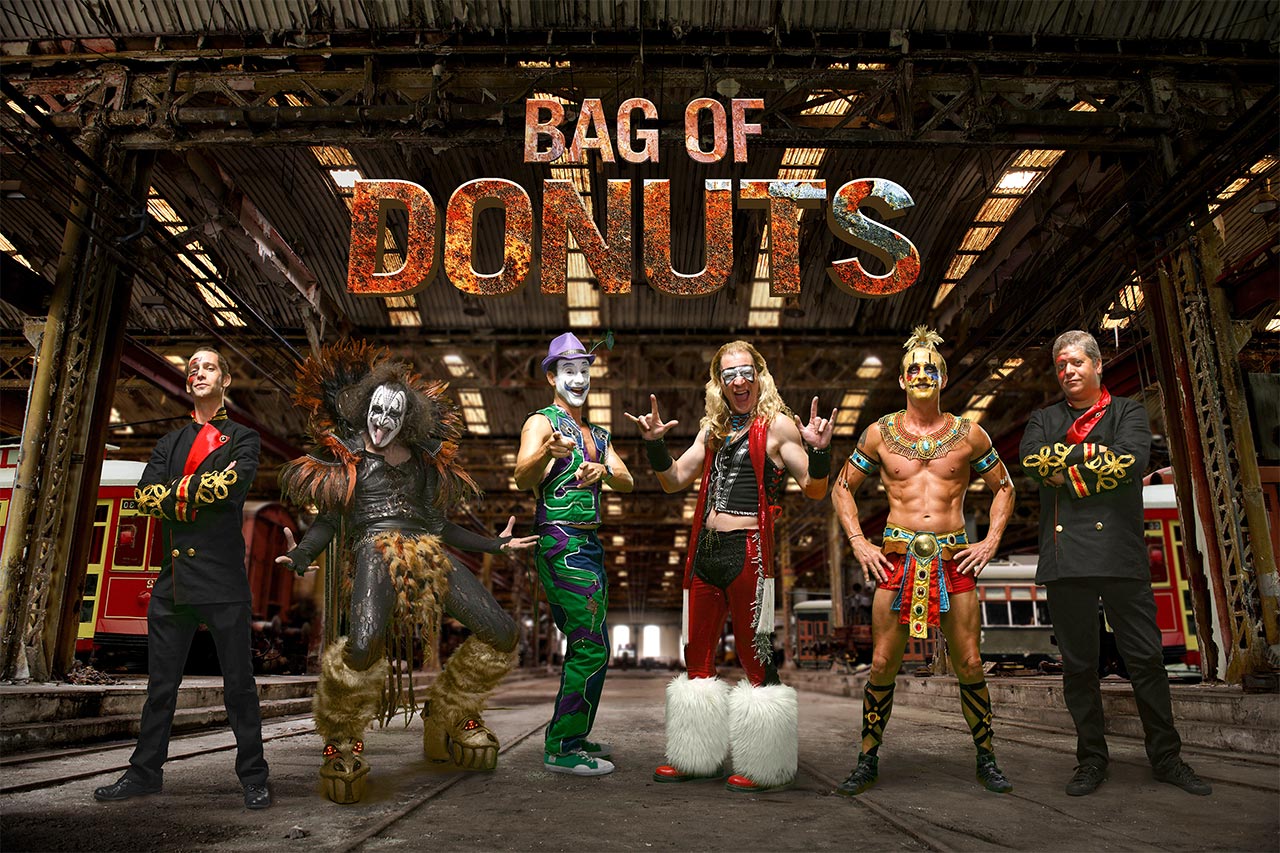 The entertainment
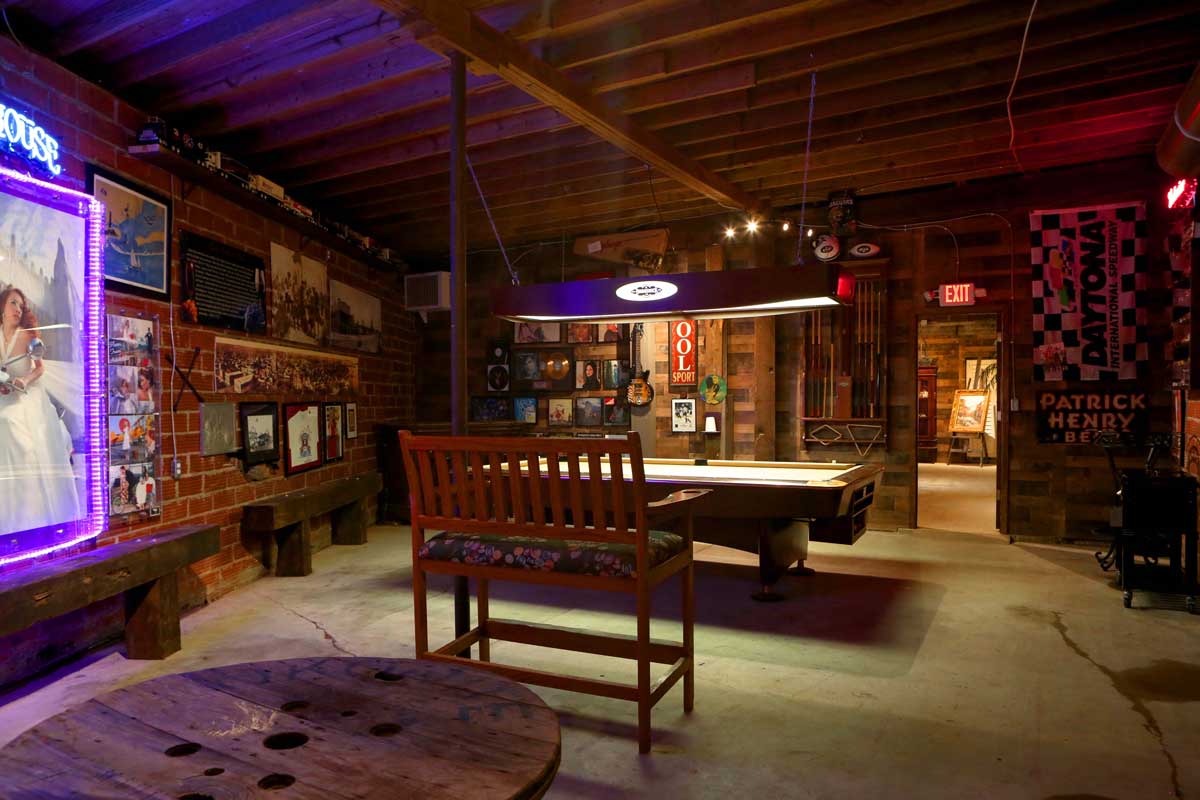 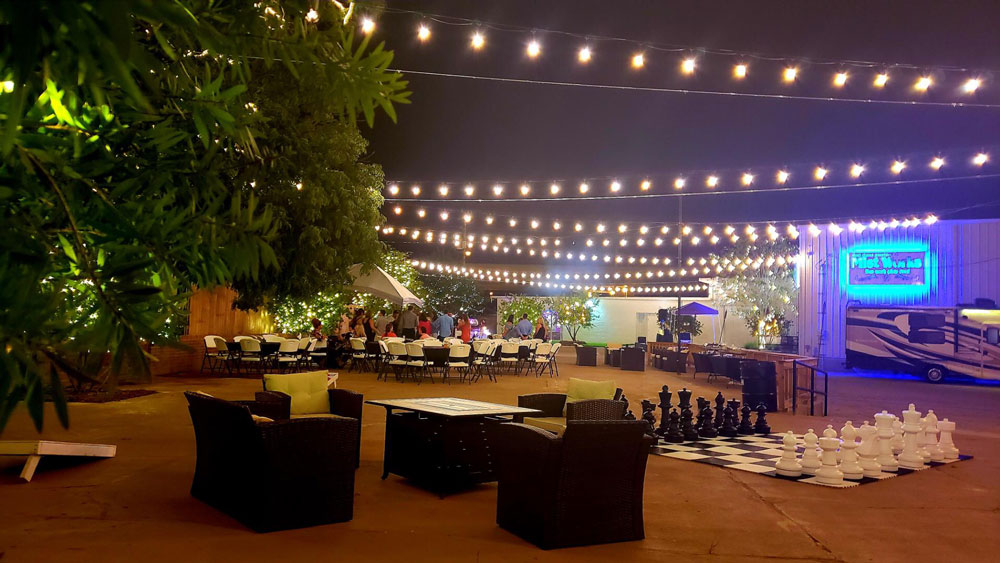 The Venue:
Cigar Patio

Bourbon Bar

More food

Bigger Band

20TH celebration allowing old members to come back for one night of memories- $50 a head for old members plus $50 for their dates 

Cost: $6,050
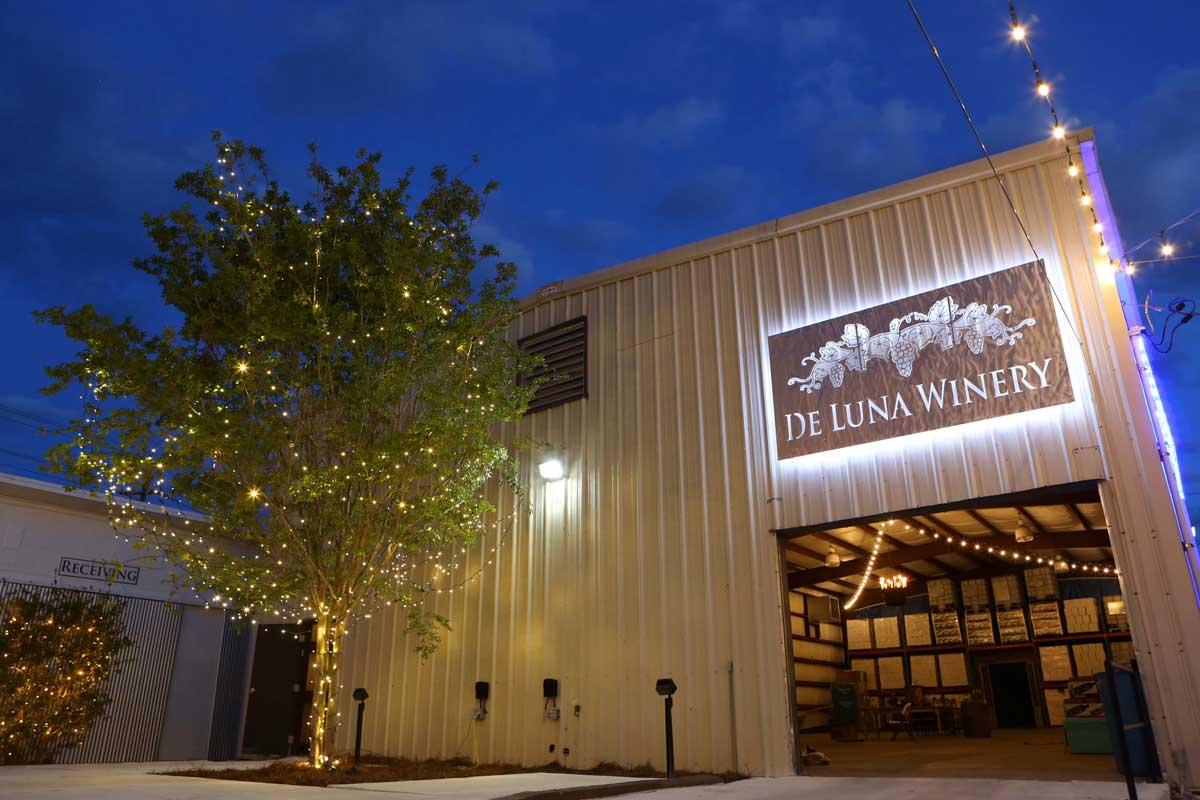 McGuire's Run
March
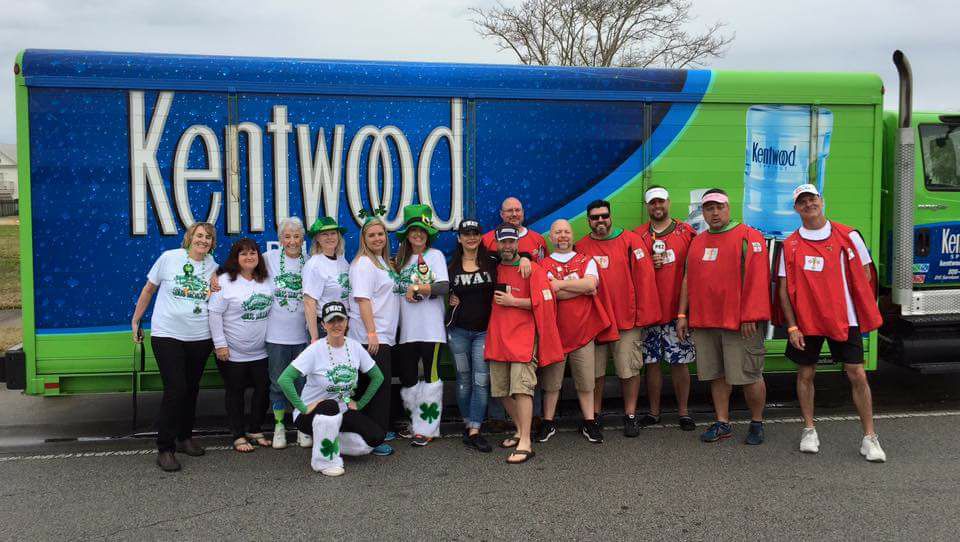 Water station:
Bring new float, along with a keg and party at our De Pez water station. 


COST: $150
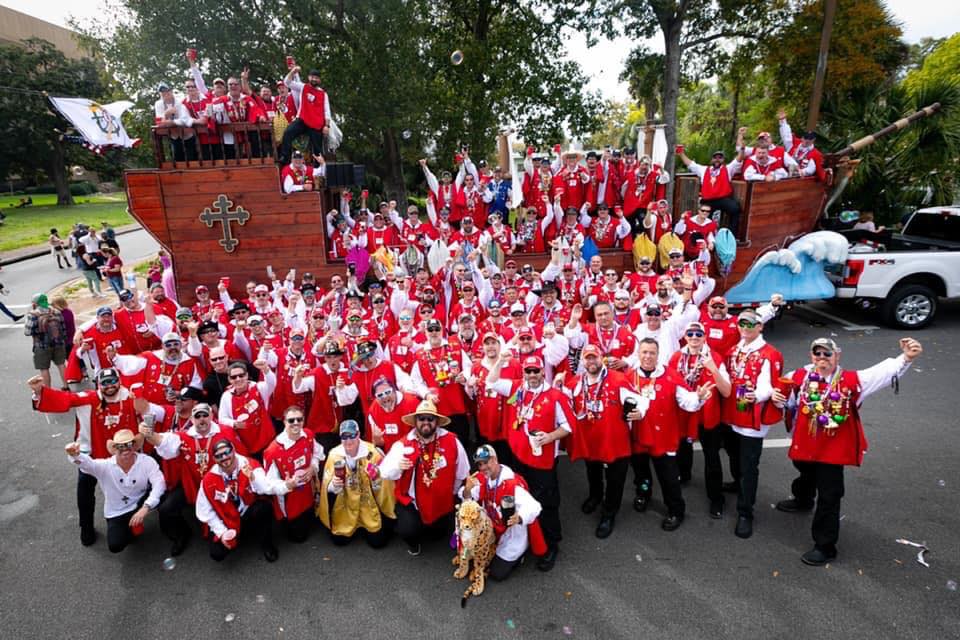 Bowling Charity Event
April
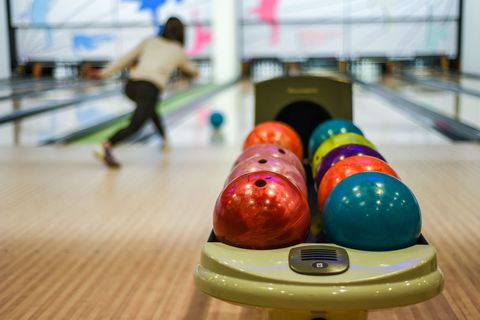 Charity bowling event:
Cordova Lanes

Benefiting Big Brothers Big Sisters of Northwest Florida

Partnering with the Hip Huggers

$1500 sponsorship from ESC

COST: $1500 (covered by ESC)
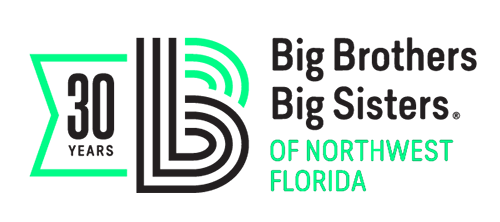 The Retreat
July
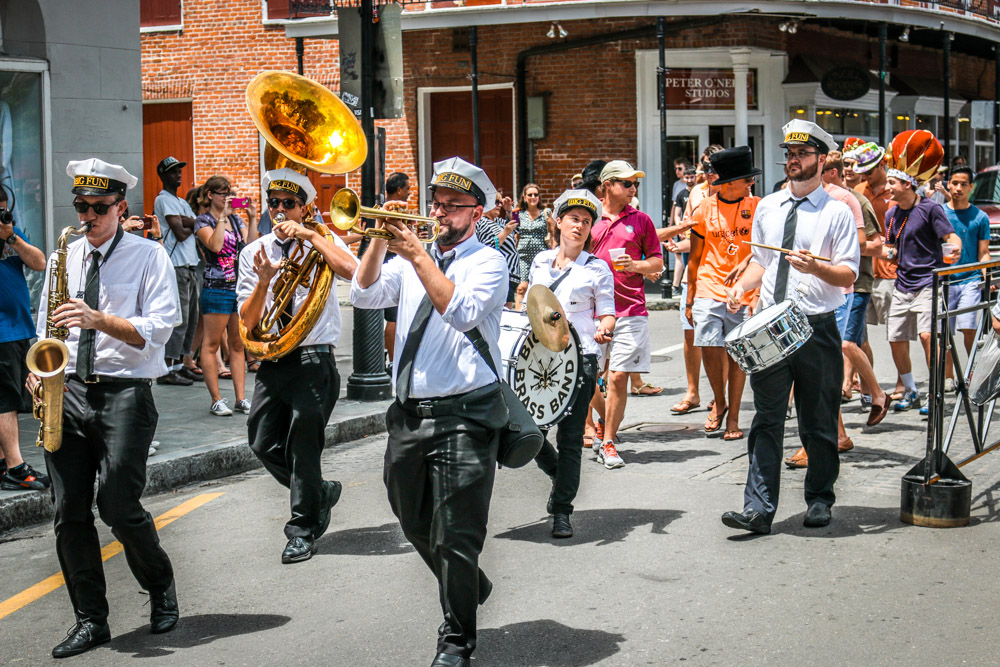 New Orleans Retreat:
First ever De Pez Second Line 
10 blocks of Bourbon Street
Wearing tabards down Bourbon street while throwing beads to the crowds
The ONLY parade in town!!!!
Lunch at ACME before 

COST: $1900
covered by happy hour budget
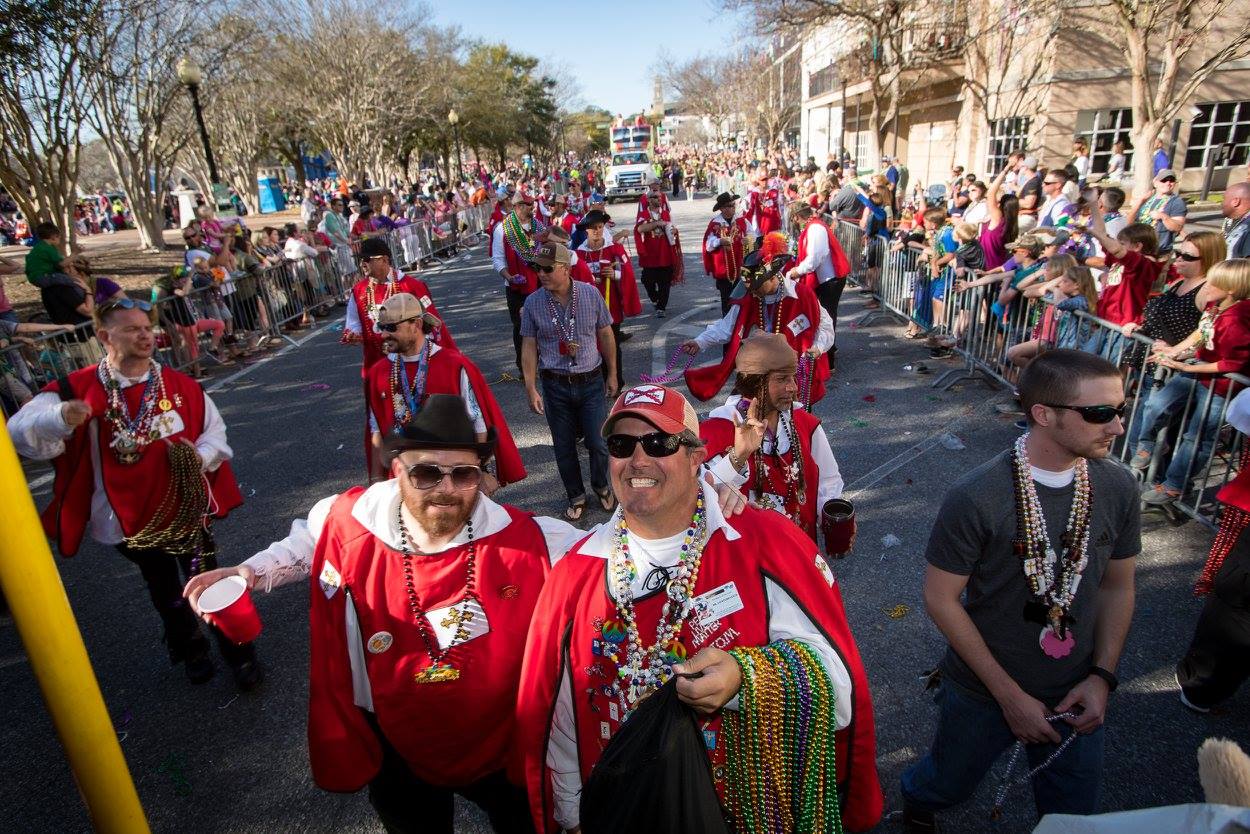 Blue Wahoo’s
August
COST: $850
Biloxi Trip
Renting a bus
Koozie
Keg for the bus
Free play 
Gamble on college football
sept
Masquerade Ball
September
Open to the public
Goal is to break even
Friends and family can buy tickets
Cost: $7200
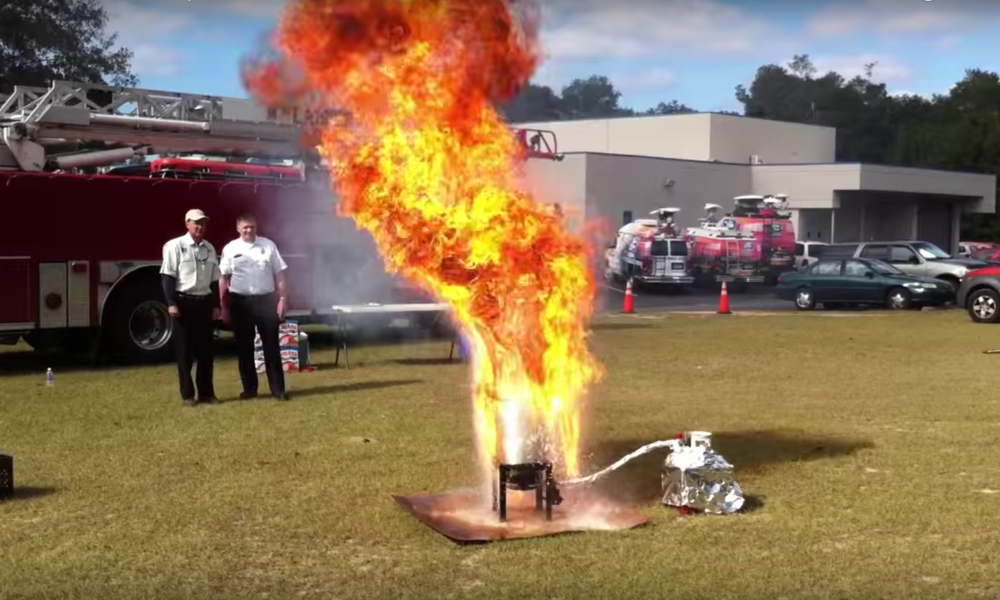 Turkey Fry
Wisteria
We’ll fry your turkey 

Cost: $300
Roll Call- $1,000
Krewe Ball- $6050
McGuire's Run- $150 (happy hour budget)
Bowling Tournament- $1500 (covered by ESC sponsorship)
2nd Line NOLA- $1900 (paid by happy hour budget)
New  20th ann. Sails for float- $250 (sig. budget )
Blue Wahoo’s game- $850
Masquerade Ball- $7,200
Biloxi- TBA
Turkey fry- $300 (fiscal 2020-2021 happy hour budget) 

TOTAL: $7900
Reminder- We will be selling ticket to old krewe members for the ball and the general public for masquerade ball so actual budget should be less. This is worst case scenario.